Mass, Momentum, Energy
Mass – Continuity Equation
Momentum – Manning and Darcy eqns
Energy – conduction, convection, radiation
Reynolds Transport Theorem
Rate of change of B stored in the control volume
Total rate of change of B in the fluid system
Net outflow of B across the control surface
Continuity Equation
B = m;  b = dB/dm = dm/dm = 1; dB/dt = 0 (conservation of mass)
r = constant for water
or
hence
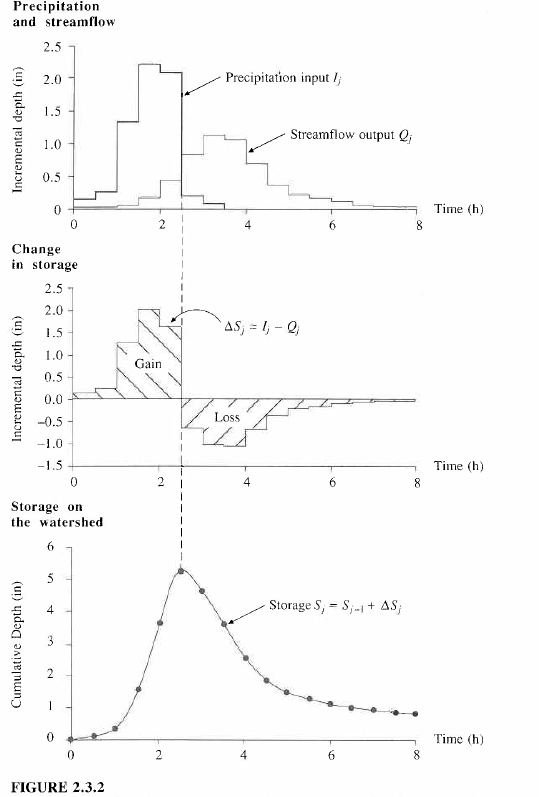 Ij
Qj
Continuity Equation, dS/dt = I – Q
applied in a discrete time interval [(j-1)Dt, jDt]
DSj = Ij - Qj
Dt
j-1
j
Sj = Sj-1 + DSj
Momentum
B = mv;  b = dB/dm = dmv/dm = v; dB/dt = d(mv)/dt = SF (Newtons 2nd Law)
For steady flow
For uniform flow
so
In a steady, uniform flow
Energy equation of fluid mechanics
hf
energy 
grade line
y1
water 
surface
y2
bed
z1
z2
L
Geoid
Datum
How do we relate friction slope,
to the velocity of flow?
Open channel flowManning’s equation
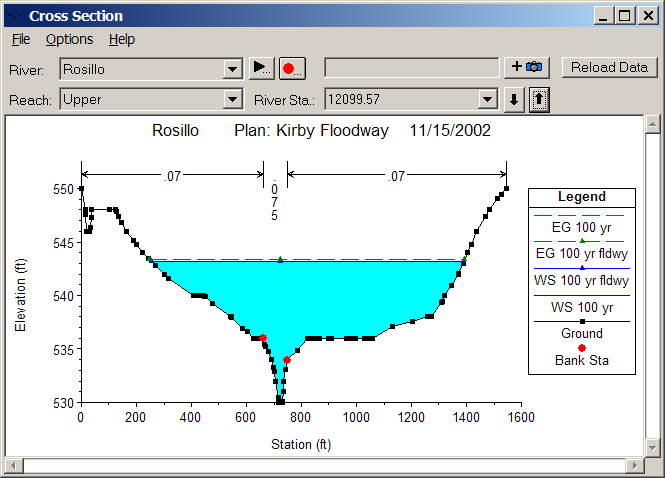 Channel Roughness
Channel Geometry
Hydrologic Processes
(Open channel flow)
Hydrologic conditions
(V, Sf)
Physical environment
(Channel n, R)
Subsurface flowDarcy’s equation
A
q
q
Hydraulic conductivity
Hydrologic Processes
(Porous medium flow)
Hydrologic conditions
(q, Sf)
Physical environment
(Medium K)
Comparison of flow equations
Open Channel Flow
Porous medium flow
Why is there a different power of Sf?
Energy
B = E = mv2/2 + mgz + Eu;  b = dB/dm = v2/2 + gz + eu; 
dE/dt = dH/dt – dW/dt  (heat input – work output) First Law of Thermodynamics
Generally in hydrology, the heat or internal energy component
(Eu, dominates the mechanical energy components (mv2/2 + mgz)
Heat energy
Energy
Potential, Kinetic, Internal (Eu)
Internal energy
Sensible heat – heat content that can be measured and is proportional to temperature
Latent heat – “hidden” heat content that is related to phase changes
Energy Units
In SI units, the basic unit of energy is Joule (J), where 1 J = 1 kg x 1 m/s2
Energy can also be measured in calories where 1 calorie = heat required to raise 1 gm of water by 1°C and 1 kilocalorie (C) = 1000 calories (1 calorie = 4.19 Joules)
We will use the SI system of units
Energy fluxes and flows
Water Volume [L3] (acre-ft, m3)
Water flow [L3/T] (cfs or m3/s)
Water flux [L/T] (in/day, mm/day)
Energy amount [E] (Joules)
Energy “flow” in Watts [E/T] (1W = 1 J/s)
Energy flux [E/L2T] in Watts/m2
Energy flow of
1 Joule/sec
Area = 1 m2
Internal Energy of Water
Water vapor
Water
Ice
Heat Capacity (J/kg-K)	Latent Heat (MJ/kg)
Ice		2220			0.33
Water		4190			2.5
2.5/0.33 = 7.6
Water may evaporate at any temperature in range 0 – 100°C
Latent heat of vaporization consumes 7.6 times the latent heat of fusion (melting)
Water Mass Fluxes and Flows
Water Volume, V [L3] (acre-ft, m3)
Water flow, Q [L3/T] (cfs or m3/s)
Water flux, q [L/T] (in/day, mm/day)
Water mass [m = rV] (Kg)
Water mass flow rate [m/T = rQ]  (kg/s or kg/day)
Water mass flux [M/L2T = rq] in kg/m2-day
Water flux
Area = 1 m2
Latent heat flux
Water flux
Evaporation rate, E (mm/day)
Energy flux 
Latent heat flux (W/m2), Hl
r = 1000 kg/m3
lv = 2.5 MJ/kg
28.94 W/m2 = 1 mm/day
Area = 1 m2
Radiation
Two basic laws
Stefan-Boltzman Law
R = emitted radiation (W/m2)
e = emissivity (0-1)
s = 5.67x10-8W/m2-K4
T = absolute temperature (K)
Wiens Law
l = wavelength of emitted radiation (m)
All bodies emit radiation
Hot bodies (sun) emit short wave radiation
Cool bodies (earth) emit long wave radiation
Net Radiation, Rn
Ri  Incoming Radiation
Ro =aRi   Reflected radiation

= albedo (0 – 1)
Re
Rn  Net Radiation
Average value of Rn over the earth and 
over the year is 105 W/m2
Net Radiation, Rn
H – Sensible Heat
LE – Evaporation
G – Ground Heat Flux
Rn  Net Radiation
Average value of Rn over the earth and 
over the year is 105 W/m2